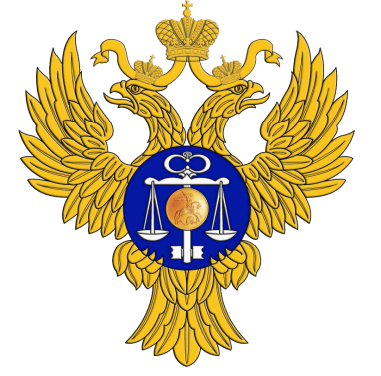 Федеральное казначейство
Формирование печатной формы плана-графика закупок
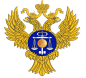 Федеральное казначейство                                                                                                                                                                                                    roskazna.ru
Печать плана-графика закупок
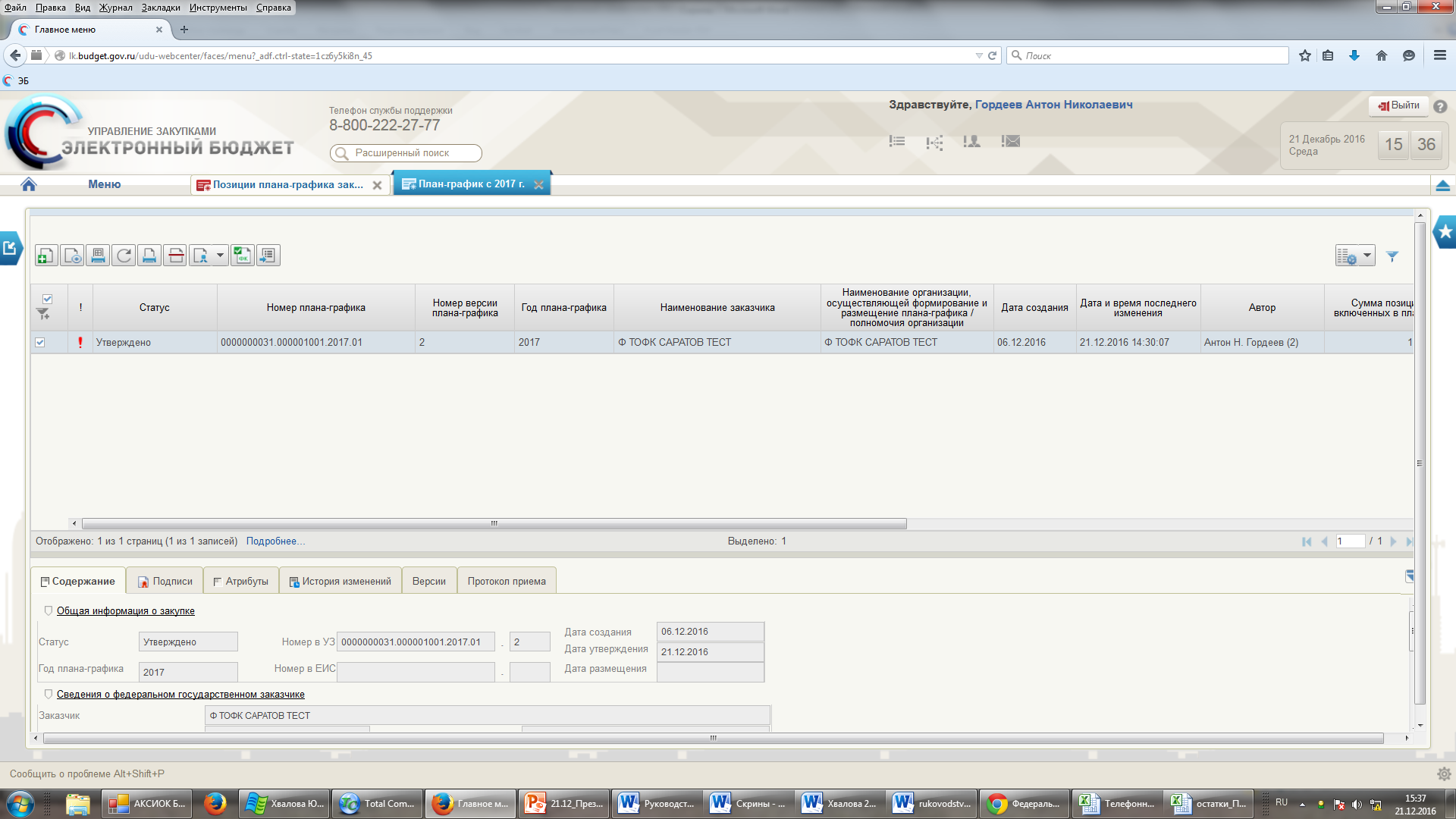 1
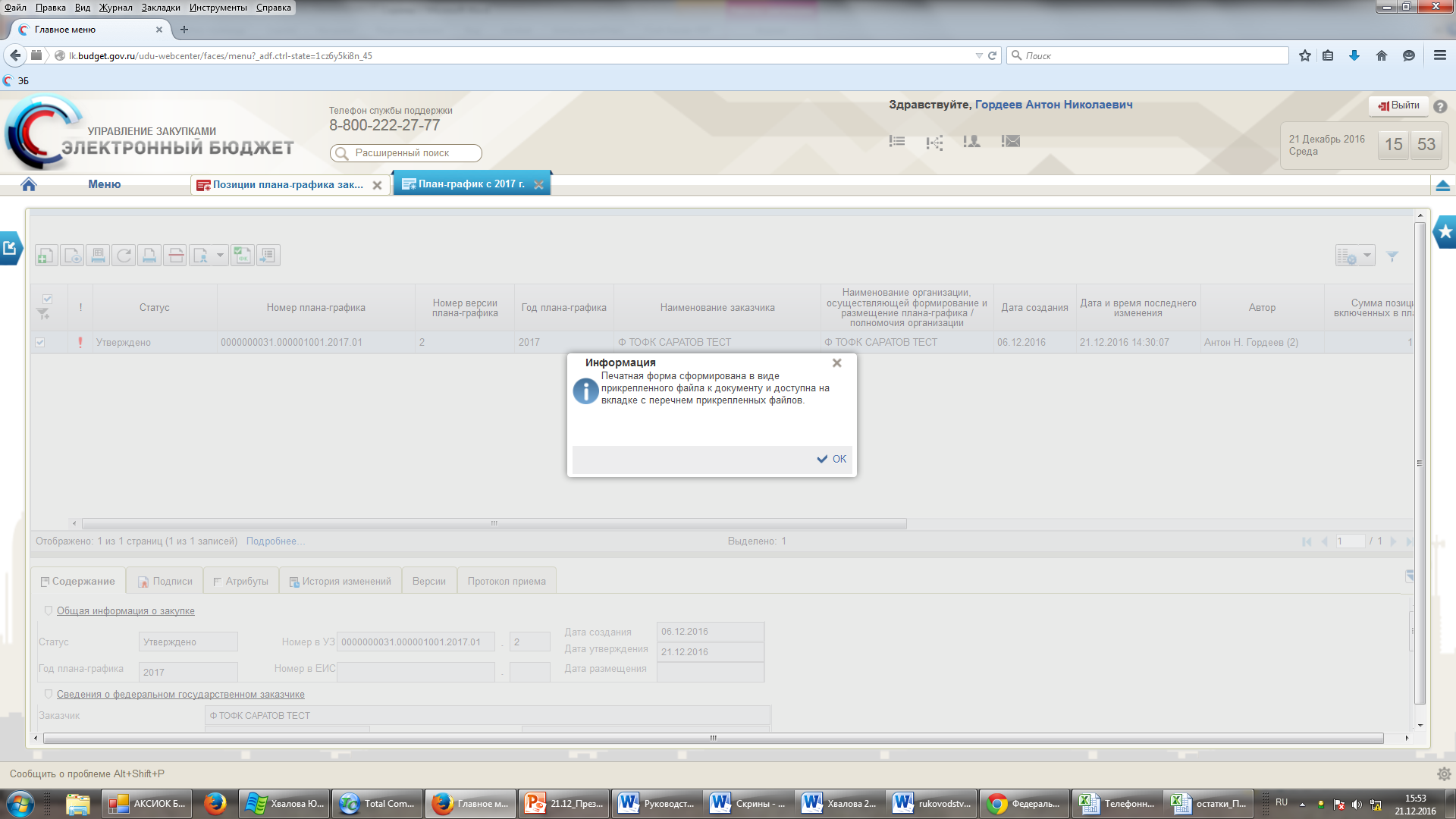 2
Для формирования печатной формы плана-графика закупок необходимо выделить план-график закупок (поставить галочку) и нажать кнопку «Запрос на создание печатной формы»
1
2
В появившемся окне необходимо нажать кнопку «ОК»
2
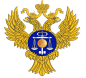 Федеральное казначейство                                                                                                                                                                                                    roskazna.ru
Печать плана-графика закупок
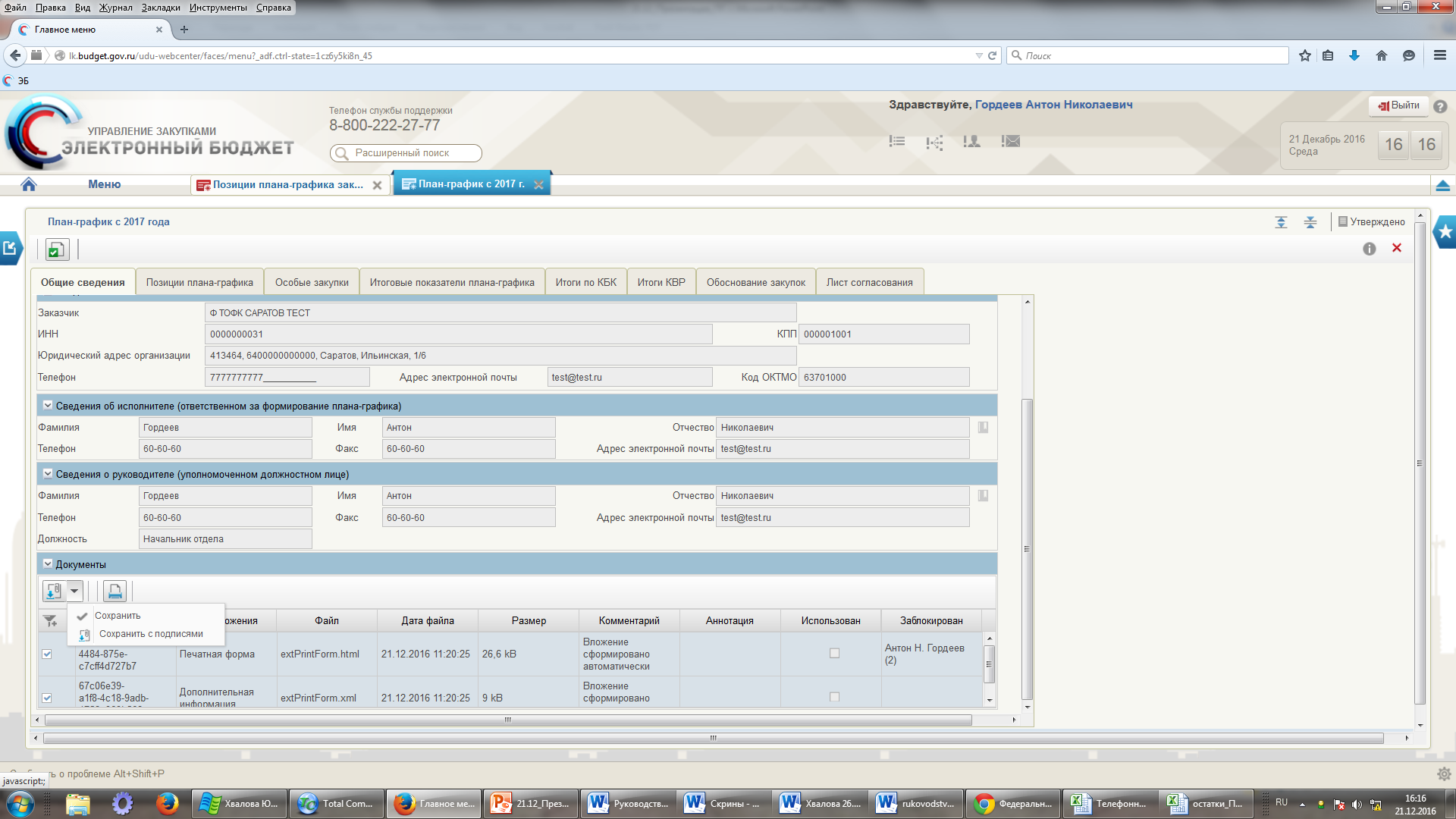 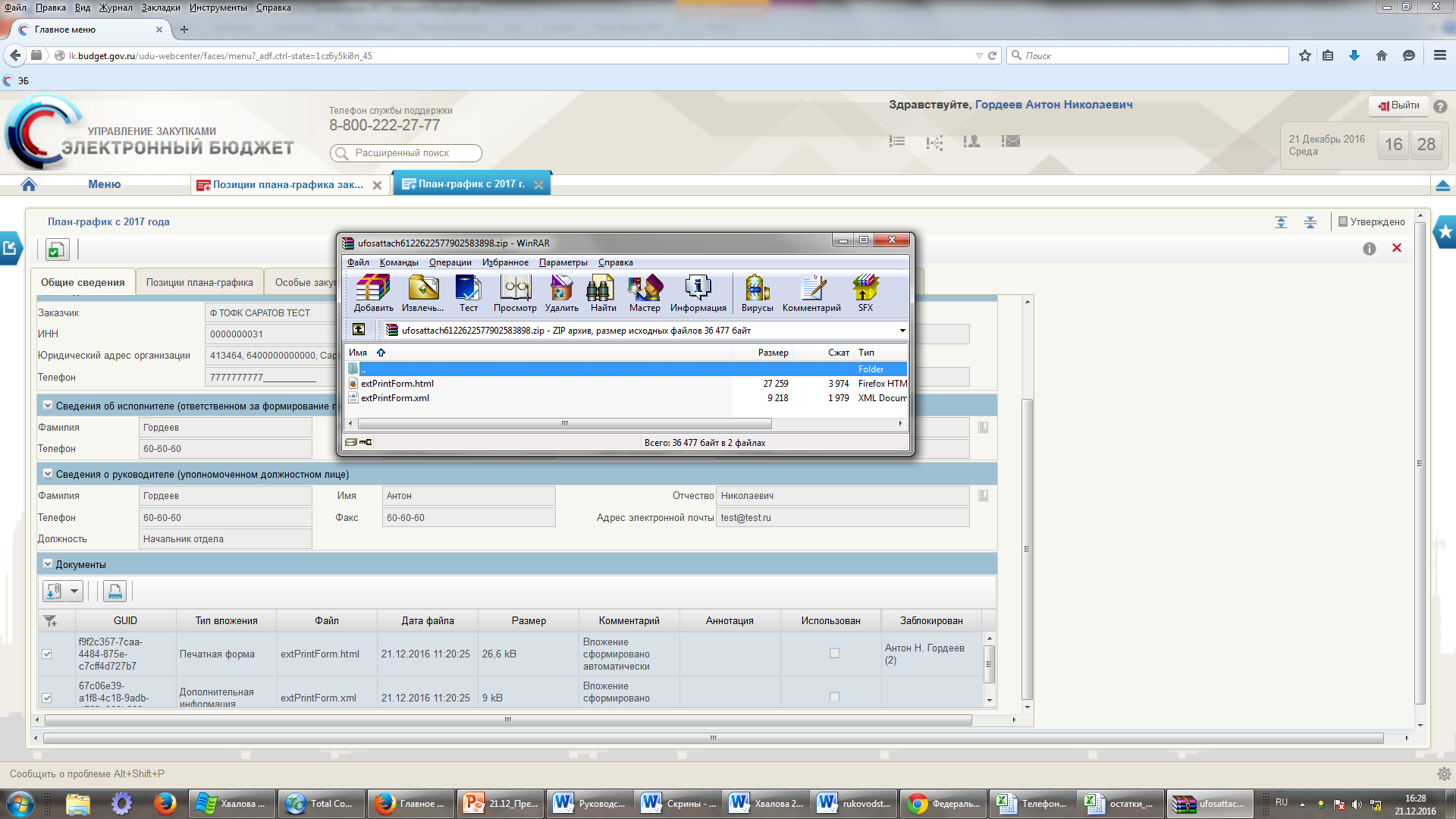 1
Для вывода на печать плана-графика закупок необходимо открыть план-график закупок на просмотр и на вкладке «Общие сведения» в блоке «Документы» выбрать (поставить галочку)  напротив обоих  файлов (Печатная форма, Дополнительная информация) и нажать на кнопку «Печать» (либо «Сохранение» и выбрать «Сохранить» если требуется выгрузить XML файл с планом-графиком
1